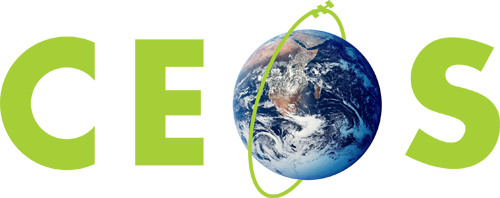 Committee on Earth Observation Satellites
Recent activities of the OSVW-VC
CEOS OSVW-Virtual Constellation: 
Paul Chang (NOAA), Rashmi Sharma  (ISRO), and Stefanie Linow (EUMETSAT)

CEOS SIT 34
Session 6, agenda item 6.5
Miami, Florida
3-4 April, 2019
OSVW-VC Strategic Objectives
Improve coordination, consolidation, and development of the collective OSVW capability
Achieve a more active engagement by nations operating or preparing satellite ocean surface vector winds sensors with the international wind vector community
Maintain a strong and mutually supportive relationship with the International Ocean Vector Winds Science Team (IOVWST)
Provide an interface to CEOS for the IOVWST
Develop recommendations on the driving requirements to create, validate, and sustain the development of an international ensemble of Essential Climate Variable (ECV) measurements
Provide advice on and advocate to the international community for the importance of OSVW measurements
Develop and consolidate training on the use of scatterometer winds for different applications (marine forecasting, research, etc.), as well as outreach to the general public to demonstrate the societal benefit of these data
2
OSVW-VC Summary
Currently, the OSVW Constellation is anchored by the scatterometer missions of EUMETSAT and ISRO, with a large number of upcoming Chinese scatterometer missions.
The CEOS OSVW-VC advocates:
Open and near real-time data access
Coordination of orbits to optimize temporal sampling
Cross calibration of missions
Cal/Val and data product standards
Outreach and education
Additional information including Terms of Reference can be found at http://ceos.org/ourwork/virtual-constellations/osvw/
3
CEOS OSVW-VC current status and outlook
ASCAT / Metop-A (launch 19.10.2006)
Meteor-MP N2
ASCAT / Metop-B (launch 17.09.2012)
Meteor-MP N1
Meteor-MP N3
ASCAT / Metop-C
C-band
SCA / Metop-SG B1 + B2 + B3
C and Ku-band
WindRad / FY-3H
WindRad / FY-3E
Scatsat-1
HY-2F / HY-2G
HY-2A
HY-2B
HY-2H
(launched 2011)
HY-2C
Operational
HY-2D / HY-2E
Approved
SWIM+SCAT / CFOSAT follow-on
SCAT + SWIM/ CFOSAT
Developed
Planned
Considered
Oceansat-3
Source: CEOS / WMO OSCAR database, 08/2018
Ku-band
Oceansat-3A
Note: Near real-time and open data access not assured for all missions listed
= on orbit but does not distinguish between research and operational  mission
Operational
4
OSVW Constellation Status
ASCAT (METOP-A, B and C)
Open and near real-time data access
METOP-C launched  on 7 November 2018 
SCA (ASCAT Follow-On, EPS-SG, from ~2022 / 23)
ASCAT available through the EPS-SG/SCA launch
SCATSAT September 2017 (injected into ~9:45 am local crossing time and drifting to ~8:45 am)
Open and near real-time data access (since April 24, 2017)
OSCAT follow-on (OceanSat-3&3A) ~first quarter of 2020 and last quarter of 2020
CMA will be providing OSVW measurements starting with their FY-3E launch (late 2019?)
NSOAS HY2 series: first tests to provide NRT data via EUMETCast, HY2B launched on 25 Oct 2018
CFOSAT (launched on 29 October 2018), data distribution pending agreements
5
Local time coverage assessment (ground track)
Operational
Approved
Developed
Planned
Considered
HY-2H
HY-2A
HY-2B / E
WindRad / FY-3H
WindRad / FY-3E
descending node crossing time
SWIM+SCAT / CFOSAT follow-on
SWIM+SCAT / CFOSAT
Source: CEOS /WMO OSCAR database, 08/2018
Scatsat-1
SCA / Metop-SG B1 + B2 + B3
ASCAT / Metop-A
ASCAT / Metop-C
ASCAT / Metop-B
Drifting Orbits:
ASCAT-A	(since 2018)
HY-2C		(2019-2024)
HY-2D		(2020-2025)
HY-2F/G	(2022-2027)
Oceansat-3 / 3A
< 6 hour minimum observation cycle requirement. Note: OSCAT and ASCAT with only 2.5 hour separation shown to have impacts in NWP data assimilation
6
Optimum (minimum) OSVW constellation
2015 IOVWST meeting recommendation
At least 3 scatterometers in orbits designed to roughly meet WMO requirements (observations every 6 hours)
One instrument in a non-sun-synchronous orbit for sampling the diurnal cycle, better mid-lattitude sampling and provide inter-calibration
7
Cross-calibration of missions,
Cal/Val and data product standards
There are ongoing discussions within the IOVWST on the quality assessment of data products and wind retrievals, which include:
Wind retrievals in extreme winds
GMF* development and validation
Comparison of wind retrieval algorithms
Assessment of rain effects in the tropics (particularly relevant for Ku-band instruments / radiometers)
Spatial scaling effects
Generation of a quality-controlled wind reference dataset linking dropsondes / buoys / SFMR (plane-based measurements) / SAR data
* Geophysical Model Function; relates scatterometer measurements to wind
8
Synergies Among Teams
Exploring more synergy with WGCV 
Document cal/val standards in coordination with IOVWST
Participation in WGCV Microwave Sensor subgroup meeting on August 27, 2018 at EUMETSAT

Identify also any obstacles/barriers to progress and suggestions for how to overcome those obstacles/barriers. 
Mainly a resource issue…schedule, funding and people
9
Plenary Action CEOS-32-12 Sustainable Commitment
Identify the active agencies in your team and whether this implies a viable team for your objectives
EUMETSAT, ISRO, NOAA, NASA, KNMI, CSIC, JAXA, CAS
Increased participation by Chinese agencies needed
How frequently does your team physically meet?
Nominally once per year coinciding with the IOVWST meeting
Are their any obstacles to the future viability of your team meeting its objectives?
Resources – schedule, funding, people
A full and frank understanding of the status and outlook for each group will help CEOS understanding of their potential contribution to the observing strategy
OSVW-VC focused on promoting cross-calibration, understanding the extremes, and impacts of spatial and temporal resolution on observing phenomena to guide development of next generation systems
Important to maintain a conduit between the IOVWST and satellite agencies
Continued outreach and training critical (operational and research users)
Proposal for document approach to VC leadership that includes leadership rotation cycle
Currently three co-leads with no term limit
Open to the concept of term limits and regular review.  Multiple co-leads help spread work load
10